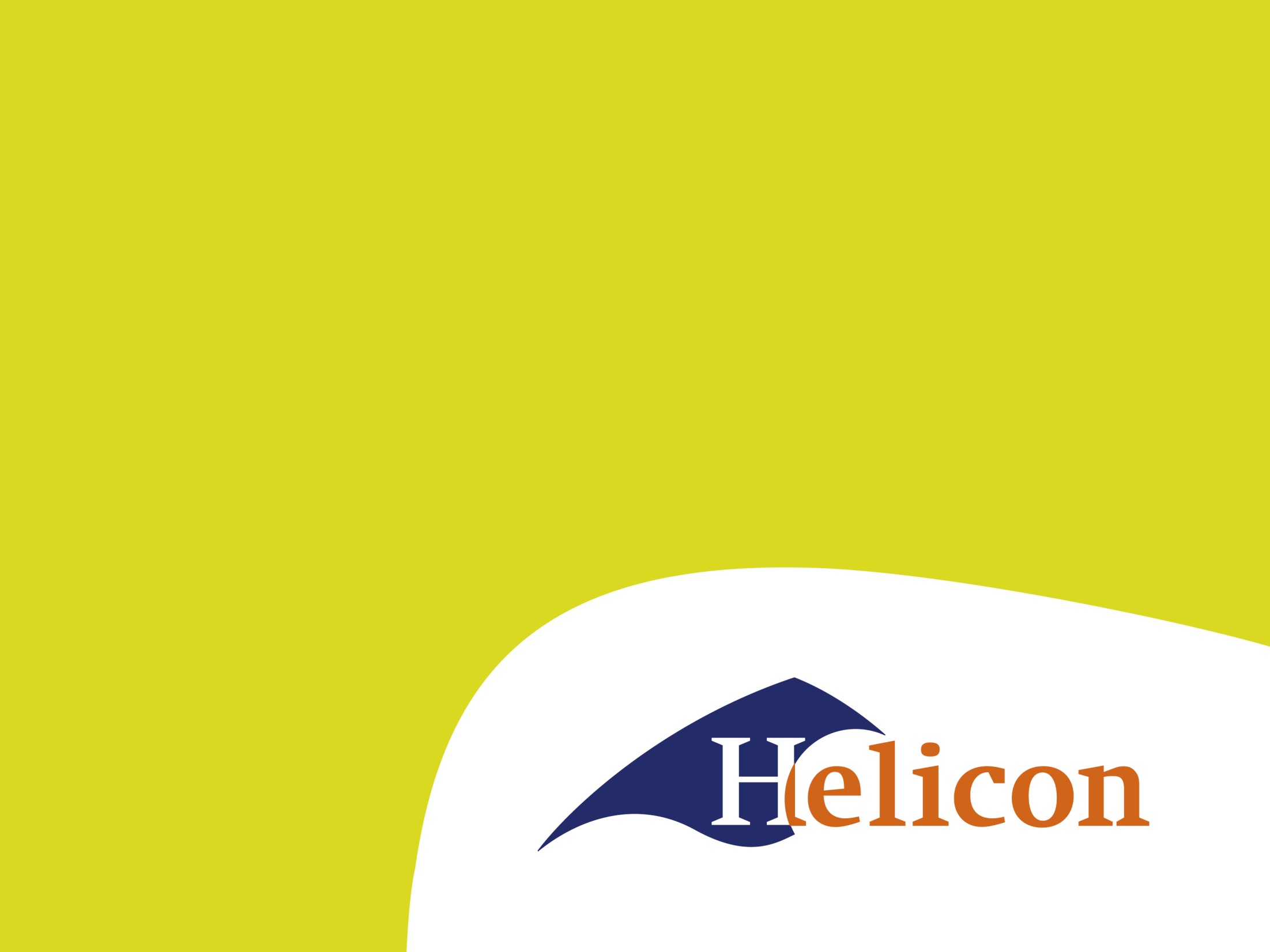 Projectvaardigheden
Les 4: communicatie, samenwerking en PDCA-cyclus
Leerdoelen
De beheersaspecten bij projectmatig werken benoemen en toelichten. 

Je kunt de interne communicatie binnen de projectgroep benoemen en hierover afspraken maken. 

Je kunt de externe communicatie binnen de projectgroep benoemen en hierover afspraken maken. 

Uitleggen op welke manier je PDCA in een projectplan toepast.
Beheersaspecten projecten - Gifkot
Geld
Informatie
Faciliteiten
Kwaliteit
Organisatie
Tijd
Communicatie
Wat is dat?
Communicatie is het uitwisselen van informatie.
Zender en ontvanger
Communicatie is het scheppen van gemeenschappelijke betekenis.
Interne communicatie
Is het projectteam op de hoogte?
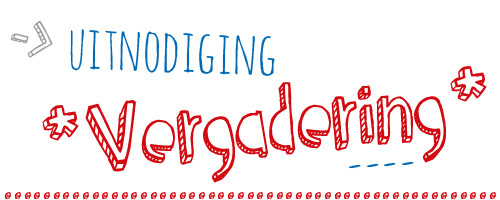 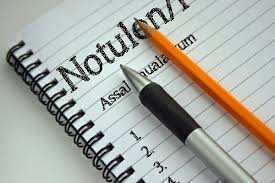 Interne communicatie
Is het projectteam op de hoogte?
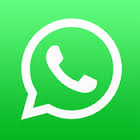 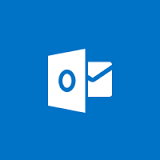 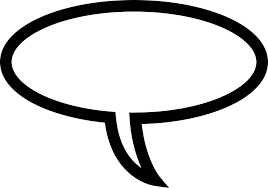 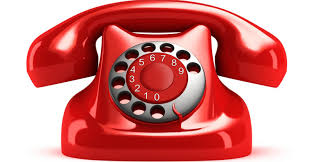 Externe communicatie
Opdrachtgever

Externe partijen

Omwonenden

Andere betrokkenen

Bezoekers
Hoe?
Samenwerking
https://www.youtube.com/watch?v=fUXdrl9ch_Q
Samenwerking
Gezamenlijke verantwoordelijkheid

Hoe gaan we met elkaar om?

Samenwerkingsovereenkomst
PDCA-cyclus
Plan: verbeteringen?

Do: voer ze uit.

Check: evalueer effect

Act: pas aan
Zijn we nog op de goede weg?
Deze les
Afspraken maken over samenwerking

Neem in je planning minimaal 3 PDCA momenten in.

Maak in je groepje een manier, kort plannetje hoe je dit gaat doen.